ОСВЕЩЕНИЕ
Влияние освещённости на здоровье человека 
Выполнила: Паук Кристина 9 «Г» класс
Введение
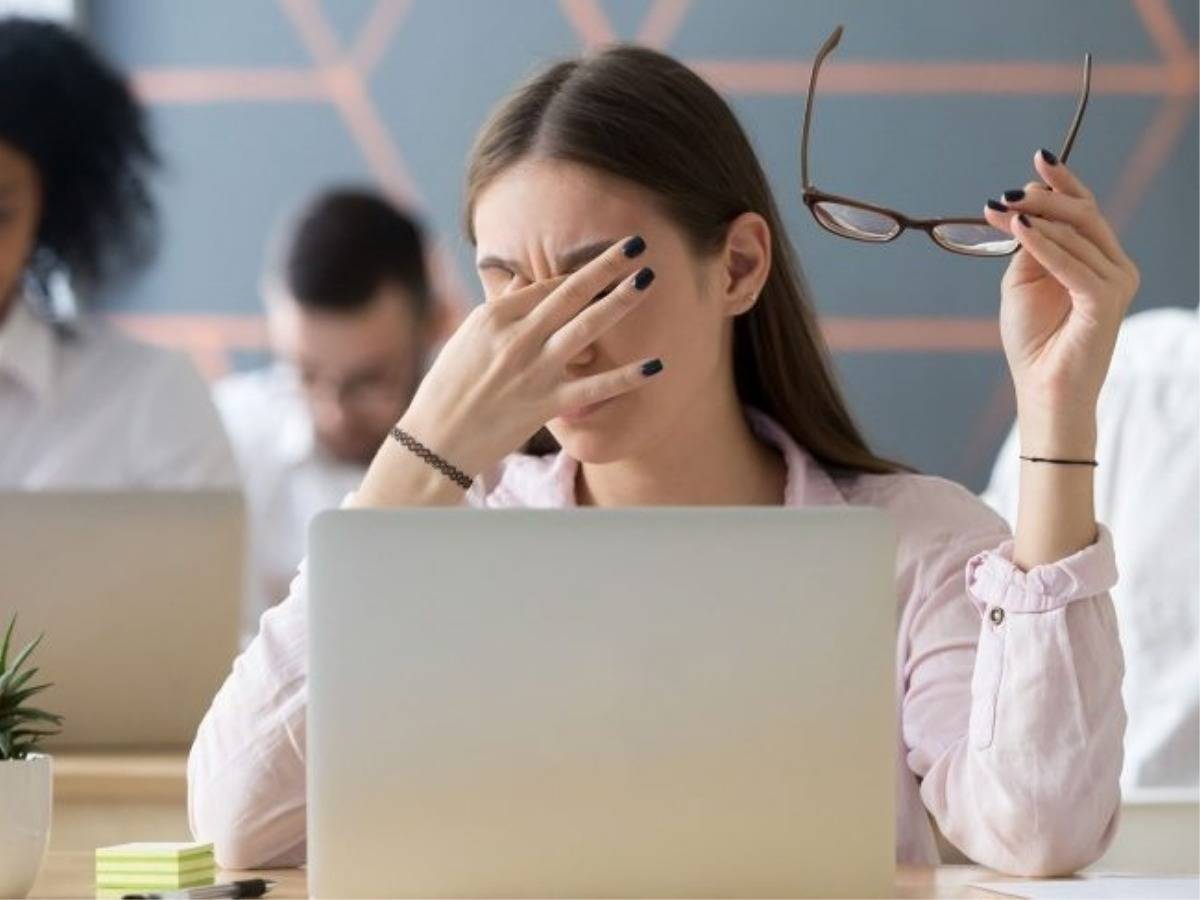 В течение учебного года ученикам приходится много времени проводить в школе, то не маловажную роль играет освещение в учебных кабинетах. 
С целью узнать о состоянии зрения и самочувствия во время учебного процесса учеников девятых классов, я провела опрос среди учащихся.
Результаты опроса
По результатам опроса можно сказать, что почти у каждого второго  наблюдаются отклонения в зрении, что связано с плохим освещением рабочего места.
С целью проверить освещение школьных кабинетов я решила провести исследовательский проект на тему: «Освещение и влияние его на здоровье человека»
Гипотеза: Влияет ли освещённость на здоровье человека?
Цель: Узнать достаточное ли освещение имеется в школе для учебы.
Задачи: 
Изучить виды освещения и их характеристики.
Узнать влияние света на организм человек.
Изучить приборы для измерения освещенности в помещении. 
Провести измерения освещенности в школе.
Сравнить результаты измерения с нормами СанПиН.
Сделать вывод об освещенности в школе.
Виды освещения
В зависимости от источника света производственное освещение может быть трех видов:
Естественное – создаваемое прямыми лучами и диффузионным светом небесного излучения;
Искусственное – создаваемое электрическими лампами;
Совмещенное (комбинированное) – совокупность естественного и искусственного освещения.
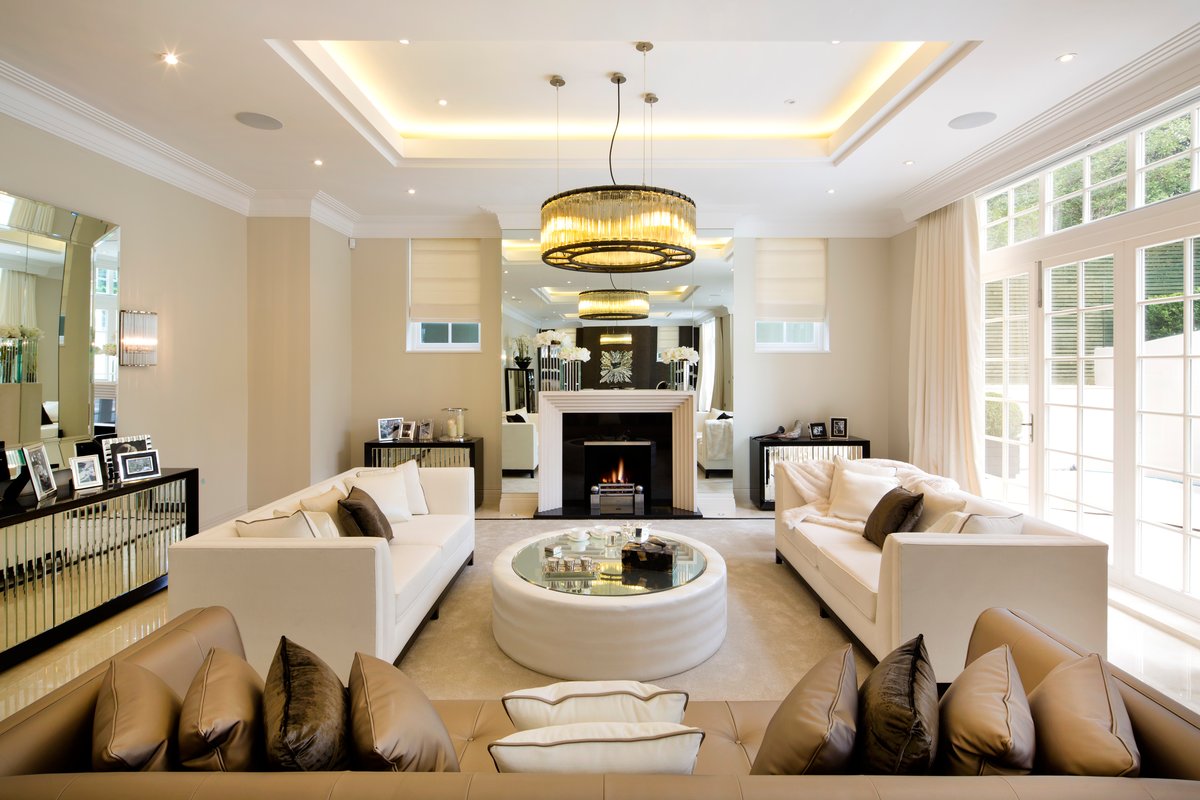 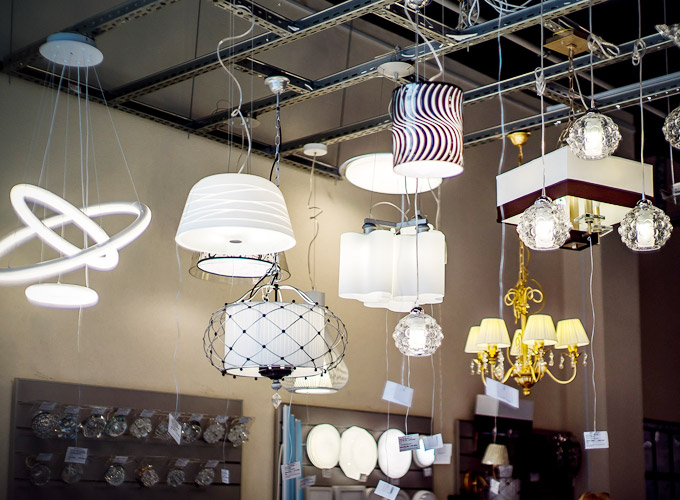 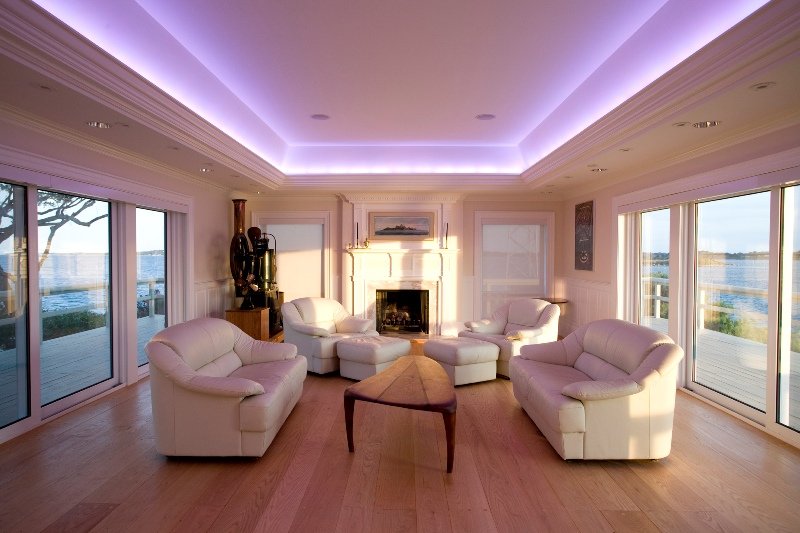 Влияние света на организм человека
Свет является необходимым условием существования человека. Он влияет на состояние высших психических функций и физиологические процессы в организме. 
Хорошее освещение действует тонизирующее, создает хорошее настроение, улучшает протекание основных процессов высшей нервной деятельности. 
Недостаточная освещённость угнетает, понижается работоспособность, появляется сонливость.
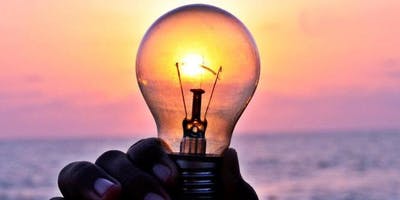 Прибор для измерения освещенности помещения
Для замера освещенности помещений я использовала цифровой мультидатчик – «Естествознание – 1», подключенный к компьютеру. Прибор имеет 5 датчиков, с помощью которых может измерять освещенность, влажность, кислотность, температуру и давление.

Принцип действия прибора заключается на работе встроенных датчиков, показания прибора фиксируются на компьютере в виде диаграммы.
Требования к освещению в школе
Качественные и безопасные светильники, комфортное для глаз и нервной системы освещение — это важные факторы эффективности обучения в школе и поддержания общего хорошего самочувствия детей школьного возраста. 
Недостаток естественного и несбалансированность искусственного света оказывает вредное воздействие, способно вызывать чрезмерную утомляемость, слезоточивость, покраснение и прочие болезненные ощущения.
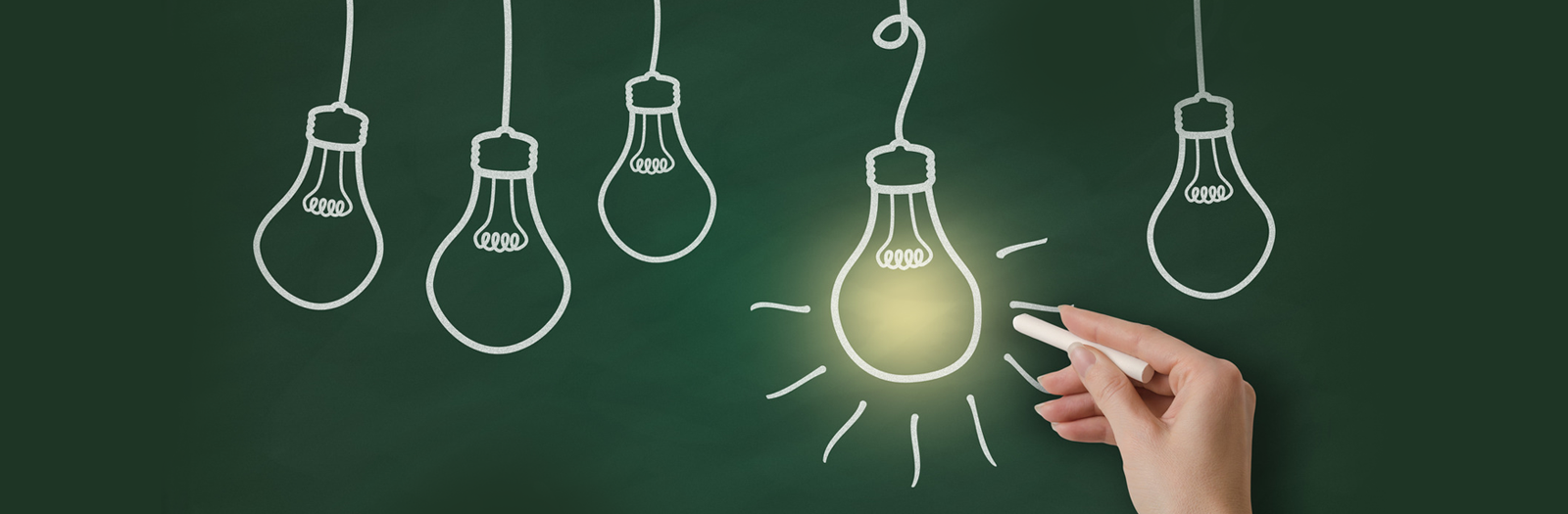 Нормы освещения в школе
Освещение в школе, по нормам СанПиН должно иметь левостороннюю направленность. Специальные светильники над доской принято крепить на высоте 0,3 м от верхнего края.
Ход работы
Работа над данной темой проходила в специальной научной лаборатории, которая называется «Науколаб».
Для замера значения освещенности необходимо установить прибор на поверхность, освещенность которой измеряется. Прибор, подключенный к ноутбуку, фиксирует значение освещенности и выводит его на монитор в виде графика. Читая график узнаем значение освещенности на данном участке.
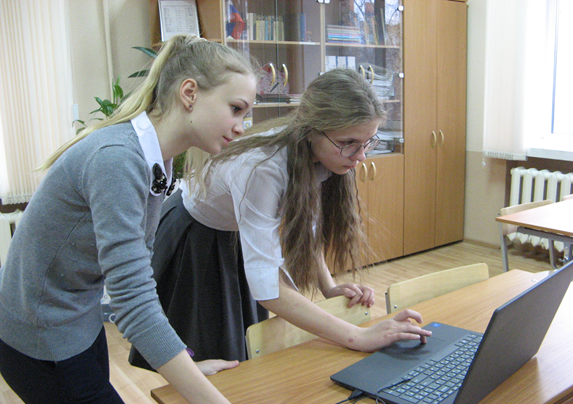 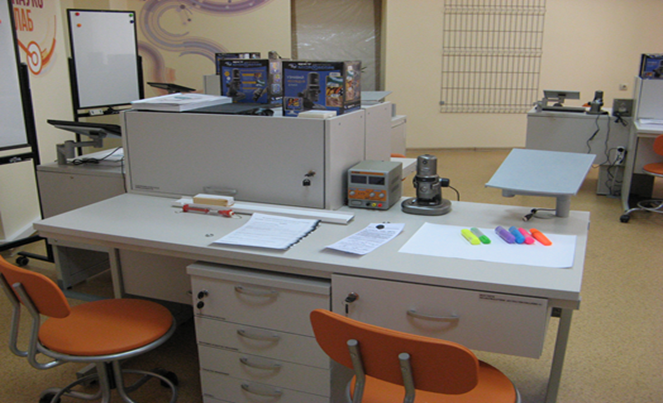 Ход работы
После того как сделаны все необходимые замеры освещенности, на основе полученных результатов делается вывод о том, достаточна ли освещённость кабинетов, для этого сравниваем полученные значения с нормами СанПиН.
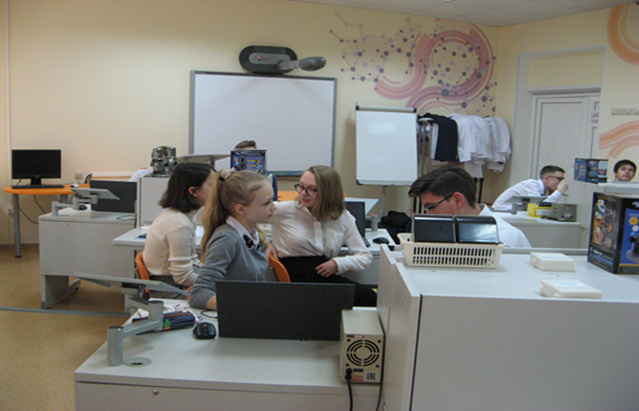 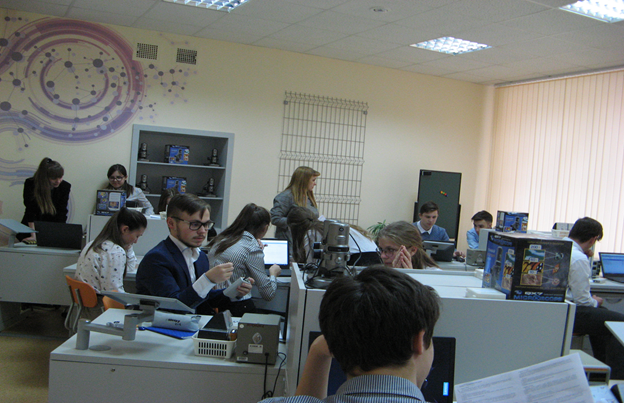 итог исследований
Итог исследования
По итогу проведенного опыта, с целью проверить уровень освещенности в школьных кабинетах, можно сделать вывод о том, что освещение в кабинетах школы не удовлетворяет требованию СанПиН. На основе этого, я решила рассмотреть некоторые из причин недостаточной освещенности.
причины недостаточной освещенности
Возможные причины:
- Лампы покрыты пылью, которая препятствует прохождению света;
- Шторы препятствуют прохождению естественного света;
- Мощность светильников недостаточна;
- Светильники расположены очень далеко от рабочих мест.
Для максимального использования дневного света и равномерного освещения учебных помещений следует: 
- Не закрашивать оконные стекла; 
- Не расставлять на подоконниках цветы. 
- Очистку и мытье стекол проводить 2 раза в год.
Итоги исследования
По итогам работы, я пришла к следующим выводам:
   - в школе преобладает совмещенное освещение;
   - свет играет большую роль в жизни человека;
  По итогам исследования можно утверждать, что: 
   - освещение в классных помещениях школы не удовлетворяет требованиям СанПиНа;
   - требуется дополнительное освещение.
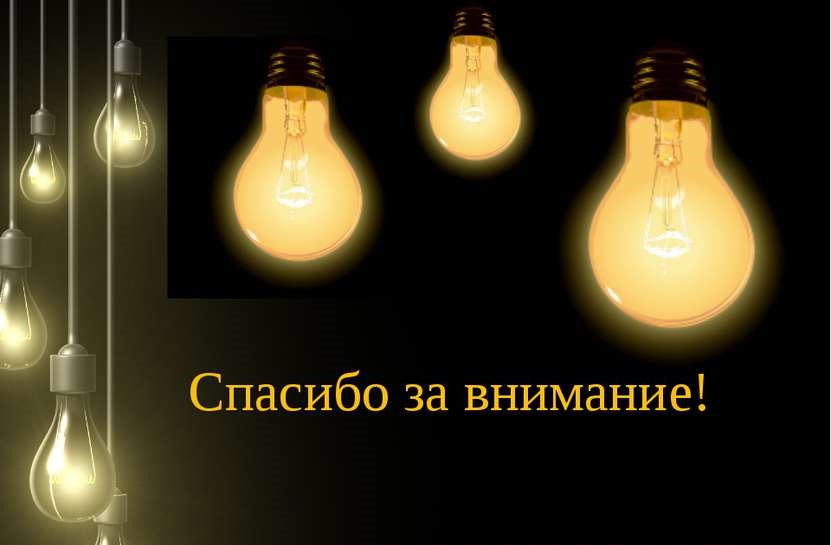